STEREOCHEMIE
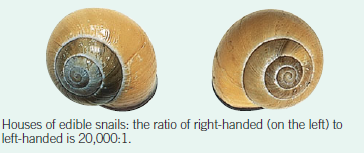 Typy vzorců
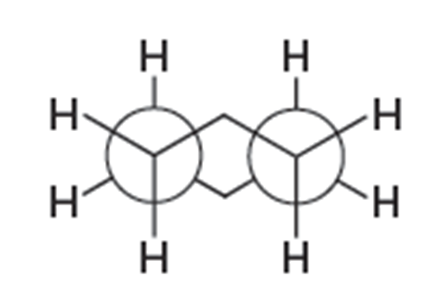 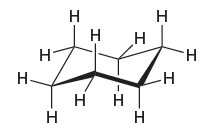 Označte * centra chirality a určete na nich absolutní konfiguraci
3
1
3
1
S
S
2
4
4
2
3
2
R
4
1
S
S
Najděte rovinu symetrie u následujících sloučenin
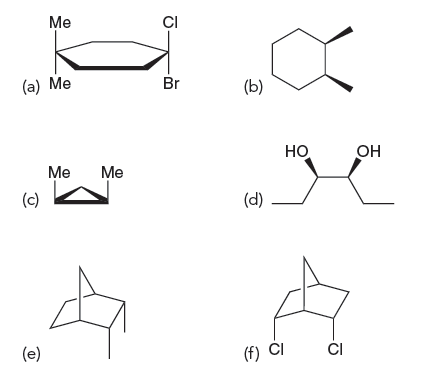 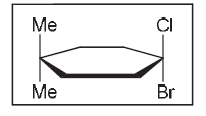 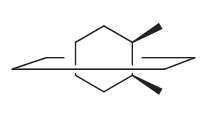 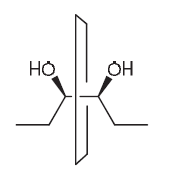 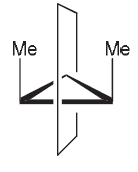 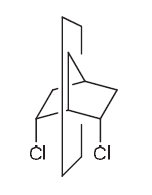 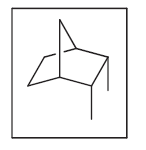 [Speaker Notes: Klein 5.25]
Která ze sloučenin není meso - sloučeninou
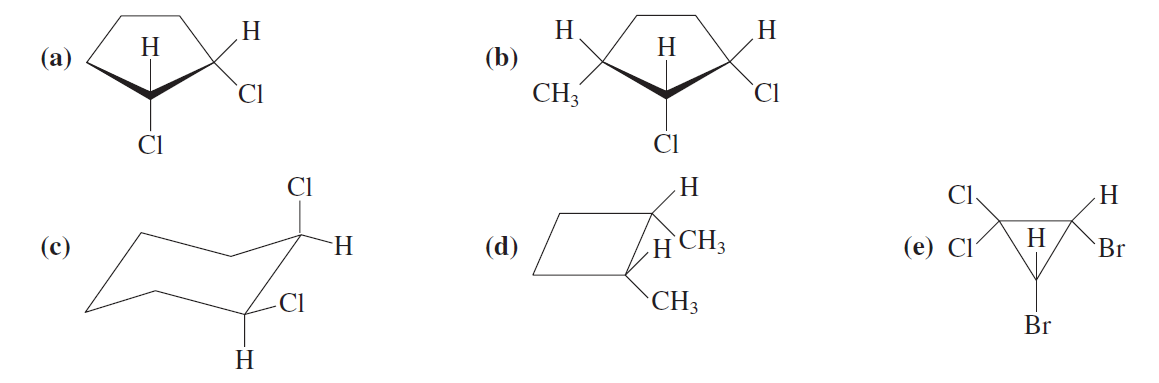 Která ze sloučenin nebude opticky aktivní
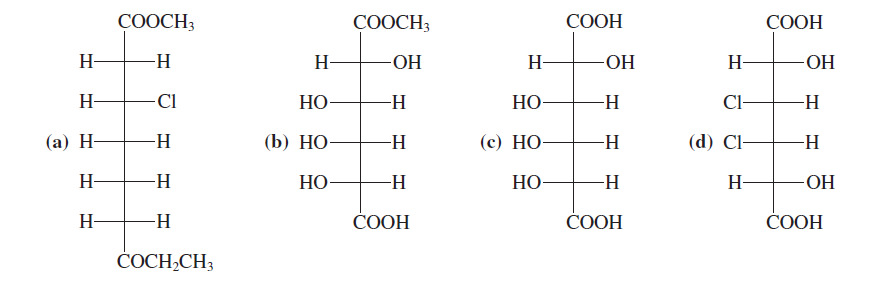 Opticky aktivní není d
IZOMERY
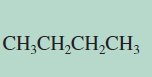 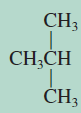 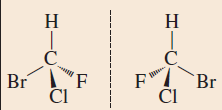 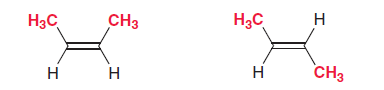 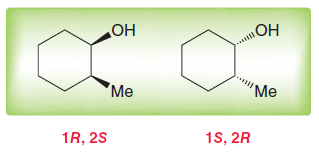 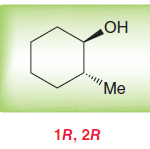 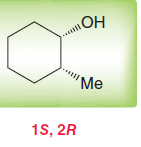 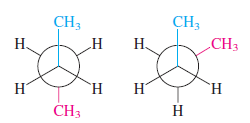 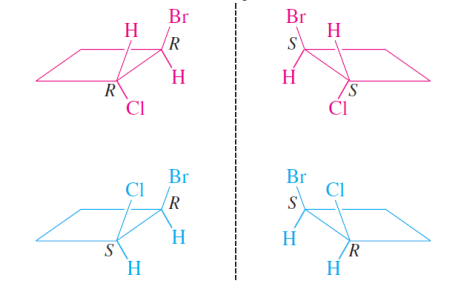 Geometrické izomery
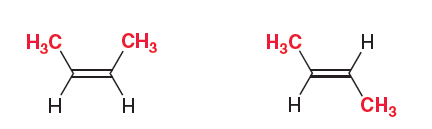 trans
cis
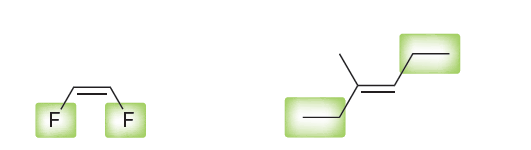 cis
trans
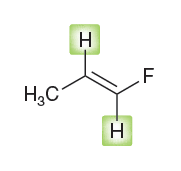 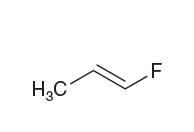 trans
cis
trans
Z-
E-
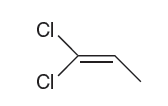 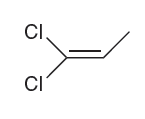 stejné
Kde je to potřeba, určete, o jaký stereoizomer se jedná (cis - trans, E - Z)
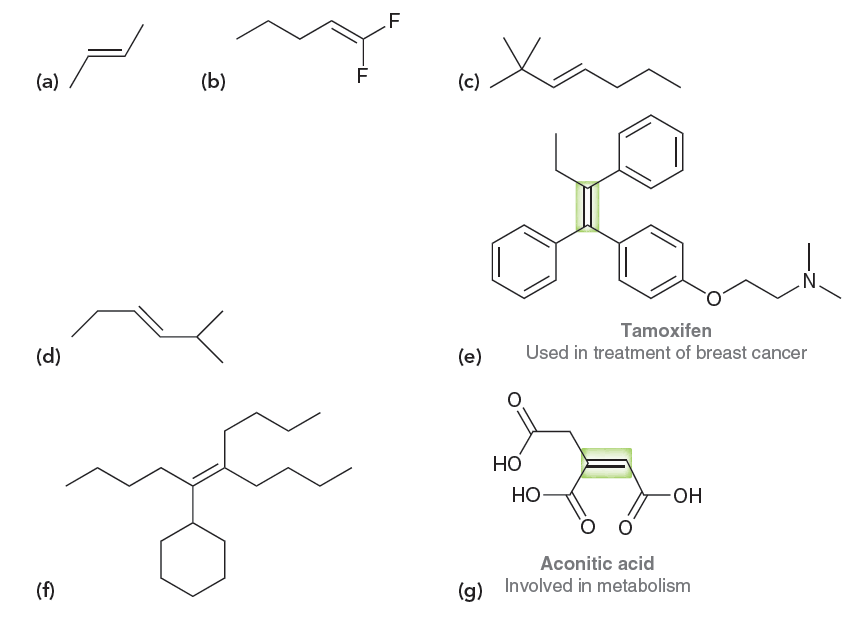 trans (E)
trans
trans (Z)
trans (E)
cis (Z)
[Speaker Notes: Klein 5.1]
Uvedené sloučeniny překreslete do Fischerovy projekce a pojmenujte
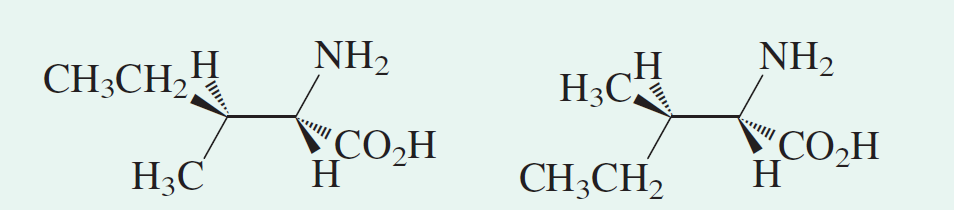 Efedrin (A) se používá jako lék, která z uvedených projekcí odpovídá Fischerově projekci látky (A). Vytvořte systematický název efedrinu včetně určení absolutní konfigurace na centrech chirality.
Vzorce F a G
(1R,2R)-1-fenyl-2-(N-methylamino)propanol
Jaký je vzájemný stereochemický vztah mezi uvedenými sloučeninami
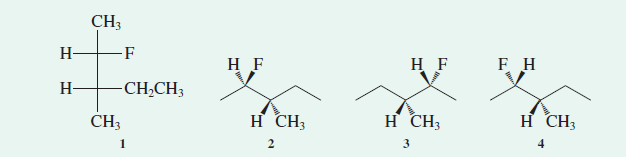 S
S
1 - 2  diastereomery
1 - 3  enantiomery
1 – 4 stejná sloučenina
Určete, jaký je mezi uvedenými sloučeninami vzájemný stereochemický vztah
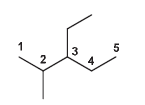 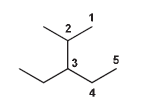 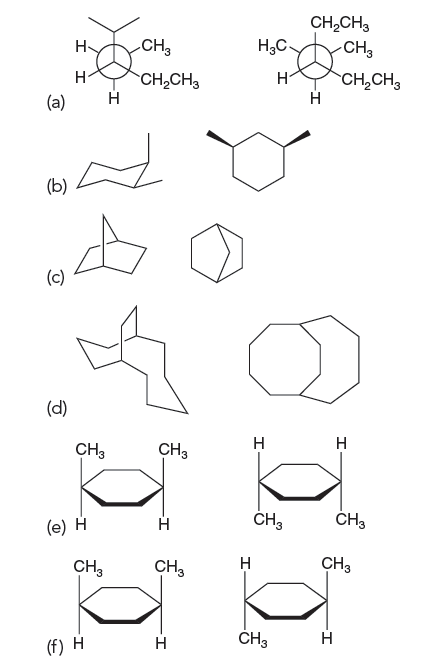 stejné
konstituční izomery
stejné
konstituční izomery
stejné
stereoizomery
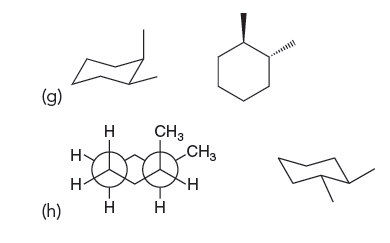 stereoizomery (cis – trans, diastereomery)
stereoizomery (cis – trans, diastereomery)
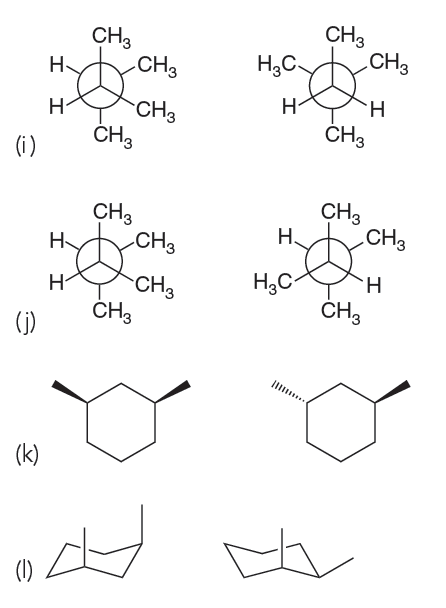 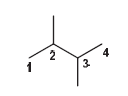 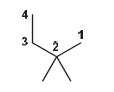 konstituční izomery
konformace téže sloučeniny
stereoizomery (cis – trans, diastereomery)
konstituční izomery
Určete, zda v uvedených párech jsou sloučeniny vzájemně enantiomery nebo diastereomery
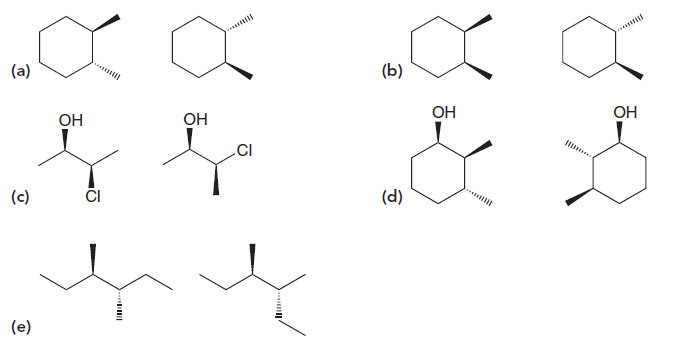 a) enantiomery
b) diastereomery
c) diastereomery
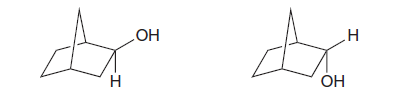 d) diastereomery
f)
e) diastereomery
f) diastereomery
[Speaker Notes: 5.21
5.22 Klein]
Určete, jaký je mezi uvedenými sloučeninami vzájemný stereochemický vztah
1. diastereomery
2. stejné (meso-)
3. konformery
4. geometrické izomery
Nakreslete možné stereoizomery uvedených sloučenin. U každé z nich označte, zda otáčí rovinu polarizovaného světla či nikoli.
otáčí všechny
otáčí
neotáčí
diastereomery
neotáčí
enantiomery
Nakreslete strukturní vzorec této sloučeniny
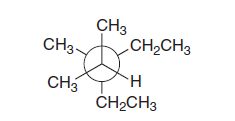 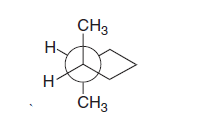 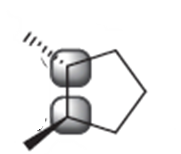 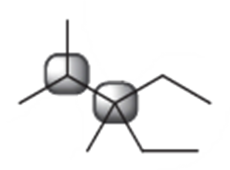 Uvedenou sloučeninu nakreslete v její nejstabilnější konformaci
S
S
S
S
Níže uvedenou sloučeninu nakreslete v její nejstabilnější konformaci
(1R,2R,3S)-3-terc-butyl-2-ethyl-1-methylcyklohexanol
3
4
S
3
2
1
1
2
1
S
3
2
R
4
Určete, který ze dvou možných geometrických izomerů
 1,2-dimethylcyklohexanu je termodynamicky stabilnější?
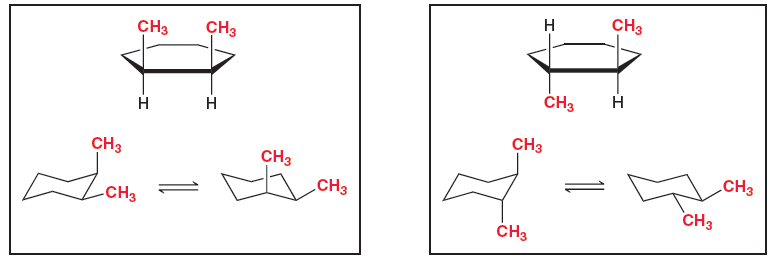 Může zaujmout konformaci, v níž je
diekvatoriální pozice obou objemných
substituentů
Určete, který ze dvou možných geometrických izomerů dekalinu je termodynamicky stabilnější?
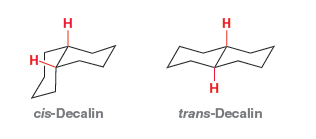 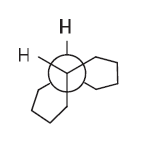 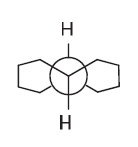 cis- dekalin je stabilnější – pouze 2 gauche interakce (trans má 3)
Nakreslete nejstabilnější konformaci uvedených sloučenin
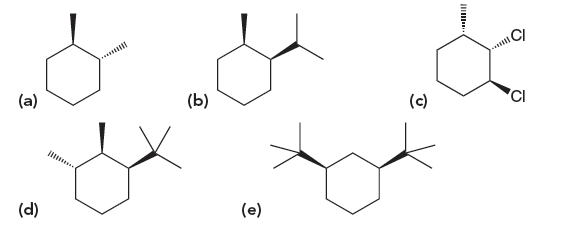 [Speaker Notes: Klein 4.33]
Která ze sloučenin se nachází přednostně v židličkové konformaci a která v twist formě?
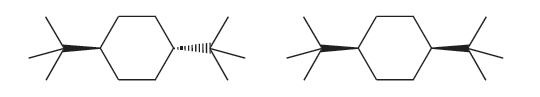 [Speaker Notes: Cis forma by měla jednu skupinu axiální]
Který z uvedených derivátů cyklohexanu je chirální?
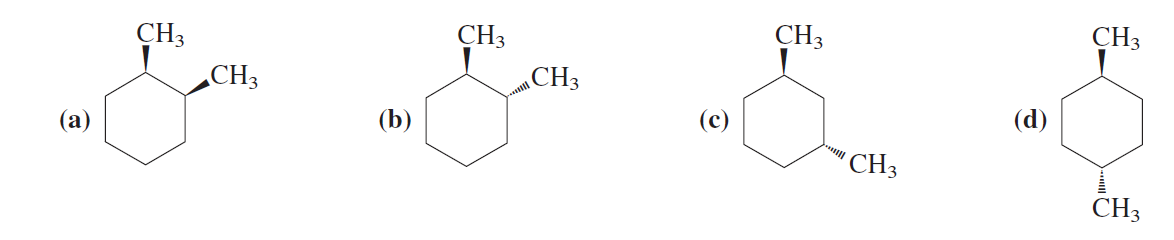 Molekulu překreslete do Fischerovy projekce a pojmenujte včetně deskriptorů stereochemie
1
4
2
5
3
S
R
Nakreslete strukturní a Fischerův vzorec pro:

(2R,3S,4R)-natrium-2-amino-3-fenyloxy-4-methylhex-5-enoát 

a uveďte celkový počet možných stereoizomerů této látky
Označte * centra chirality a určete na nich absolutní konfiguraci
Následující sloučeniny systematicky pojmenujte včetně užití deskriptorů pro prostorové uspořádání molekul (označení konfigurace)
Následující sloučeniny systematicky pojmenujte včetně užití deskriptorů pro prostorové uspořádání molekul (označení konfigurace)
Nakreslete vzorce následujících sloučenin včetně znázornění prostorového uspořádání
Nakreslete vzorce následujících sloučenin včetně znázornění prostorového uspořádání 

(2S,3E)-1-(N-fenylamino)-5,5-diethoxyhex-3-en-2-ol








(5R,3Z)-4-brom-3-cyklopentyl-5-methylhept-3-en-2,6-dion
Na vyznačených centrech chirality určete absolutní konfiguraci
Uvedenou sloučeninu nakreslete v její nejstabilnější konformaci
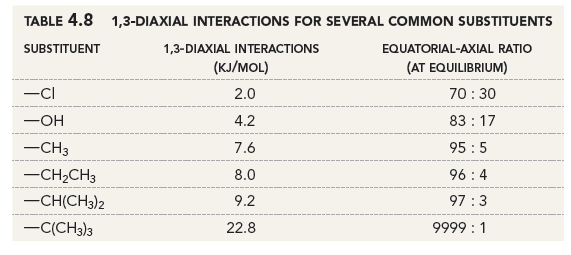 Určete, jaký je mezi uvedenými sloučeninami vzájemný stereochemický vztah